현대교회 TBC성서연구
새 하늘과 새 땅 3 : 요한계시록
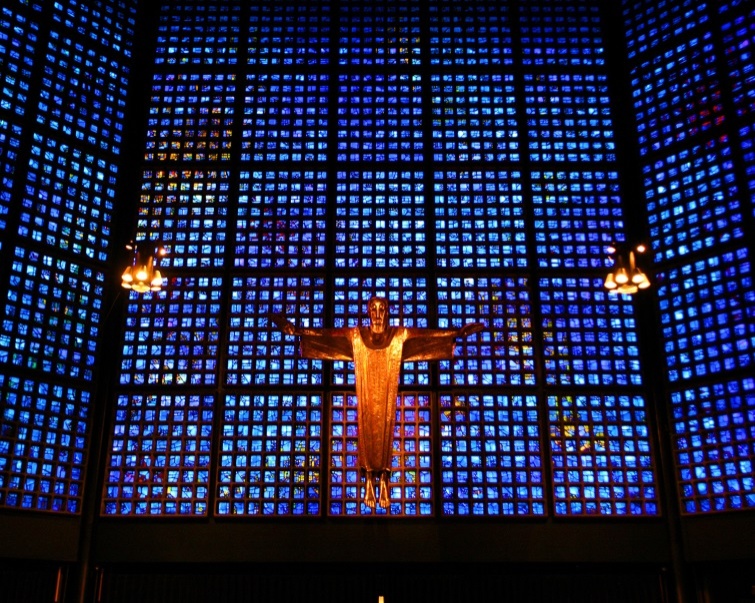 HYUNDAI 
METHODIST CHURCH
The community of God's people

현대교회 수요성서연구
2014. 2. 12
최후의 심판 
20:1~15
일곱 대접의 큰 환란(16:1~21)
적그리스도 세계인 
   바벨론이 무너짐(18:1~24)
2차에 걸친 ‘할렐루야 합창’ 
   어린양의 혼인잔치(19:1~16)
최후의 심판
20:1~15(19:19~21)

세상을 어지럽히던 짐승 
임금들과 군대들이 몰락
우상숭배자와 거짓 선지자들 
유황불에 던지움
최후의 심판
20:1~15(20:1~3)

무질서, 전쟁, 폭력, 부정, 거짓
큰 용, 즉 사탄
천사에게 체포
무저갱 깊은 곳에 감금
최후의 심판
20:1~15(20:4)
1천 년 동안 억류
안식세계
순교자, 성실한 신앙인의 부활
우상과 세상에 굴하지 않은 성도
그리스도와 함께 왕노릇
최후의 심판
20:1~15

1천 년이 지나면서 사탄이 풀림
곡Gog과 마곡Magog (겔38~39)
한 차례의 소동
완전한 신앙이 없는 이들의 실족
최후의 심판
20:1~15
최후의 심판(20:11~15)을 위한 준비
최후의 환란을 이긴 자
최후의 심판 통과
배교, 행악 – 생명책
초대교회 성도의 신앙 - 박해극복
새 하늘과 새 땅의 축복
21:1~8

계속되는 환란과 심판
처음 창조물 – 모두 사라짐(20:11)
악을 행하던 자들 사라짐(20:15)
새 하늘과 새 땅의 축복
21:1~8
남은 것
영원한 하나님의 나라를 세울 사람들
그 터전
처음 하늘과 처음 땅이 없어짐
(21:1)
새 하늘과 새 땅의 축복
21:1~8

새로운 창조는
               요한계시록의
               가장 핵심적인 주제이다.
새 하늘과 새 땅의 축복
21:1~8

이 새로운 창조를 설명하기 위해, 새로운 창조의 불가피함과 새로운 창조의 당위성을 설명하기 위해 긴 환란과 심판, 분노와 좌절의 역사 나열
새 하늘과 새 땅의 축복
21:1~8

길고 긴 고통의 역사
새로운 역사를 
                    탄생시키기 위한 산고
새 하늘과 새 땅의 축복
21:1~8
새로운 창조의 세계
비극 없는 세계
아픔, 눈물, 억울함, 해 받음 없음
폭력, 위협, 범죄, 감옥도 없음
처음 것들이 지나갔기 때문(21:4)
새 하늘과 새 땅의 축복
21:1~8

이런 세계가 가능한 이유
“하나님이 친히 저희와 함께 계셔”
: 임마누엘(21:3)
새 하늘과 새 땅의 축복
21:1~8

새로운 창조, 새 하늘과 새땅
그곳에 사는 새 피조물들의 세계
: 기독교의 희망이자 목표
새 하늘과 새 땅의 축복
21:1~8
하나님이 지배하는 세상
하나님의 뜻과 섭리로 어우러지는 사회
하나님의 정의와 평화가 성취된 인류공동체
새 예루살렘
21:9~22:5

환상의 마지막이다.
“하늘로 부터 내려 온”
새 예루살렘
생명수가 흐르는 강
새 예루살렘
21:9~22:5
새 예루살렘
새로운 도성의 설계자 : 하나님
그 성의 주인 : 하나님
에스겔서 47:1~12
차이점 : 성전이 없음(21:22)
새 예루살렘
21:9~22:5
성전이 없었다.
성전 : 악한 세상에서 하나님께서 거하시던 곳
풀 한 포기, 돌 하나도 하나님의 영광을 나타냄
도성 자체가 성전
새 예루살렘
21:9~22:5

교회도 잠정적인 처소
: 종말론적 의미
새 예루살렘
21:9~22:5
마지막 날의 역사
주의 재림으로 출발
심판과 영광의 두 가지
사탄에게는 파멸
성실한 종들에게는 축복
새 예루살렘
21:9~22:5
재림신앙
재림을 기다리는 자세
더디 올 것?
재림의 시간 : 아무도 모름
그러나 반드시 다가옴(22:7, 12)
새 예루살렘
21:9~22:5

재림의 희망을 가진 사람들의 외침
마라나타!
주 예수여 오시옵소서!
고전16:22, 계22:20
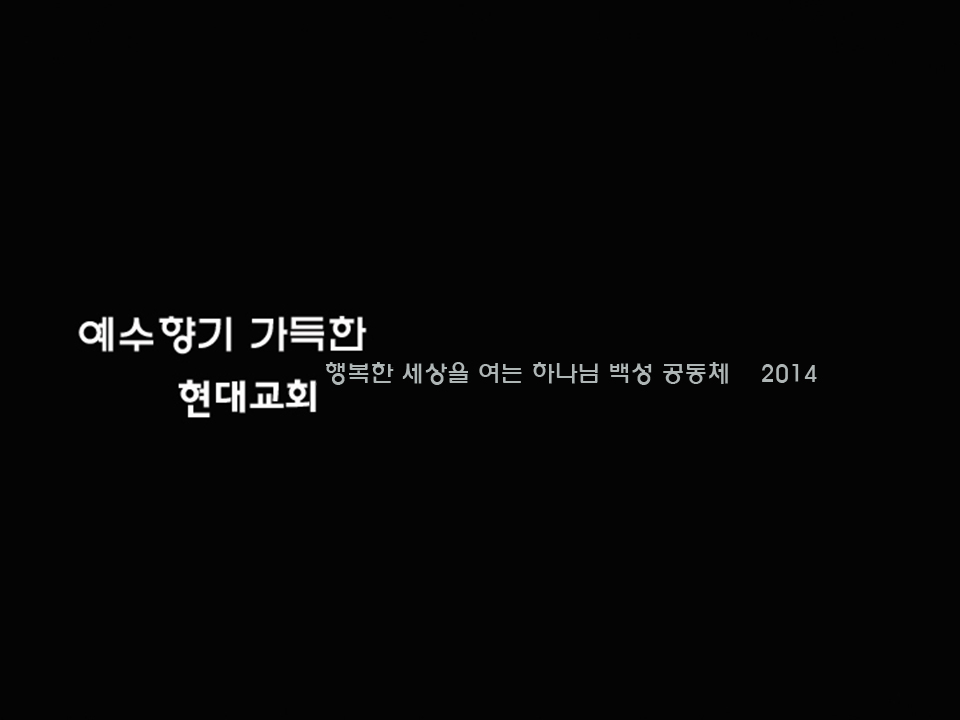